Global Grains and Ingredients
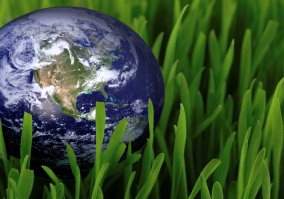 2021
The European Union&
Sesame seed
Global Grains and Ingredients
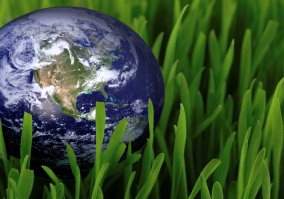 David Buttery
CEO & Founder 
of 
Global Grains and Ingredients Ltd
London, United Kingdom.
Global Grains and IngredientsMargaret Keenan  Dec 2020
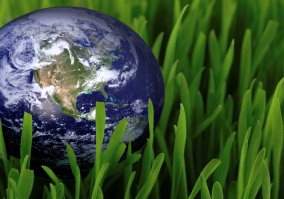 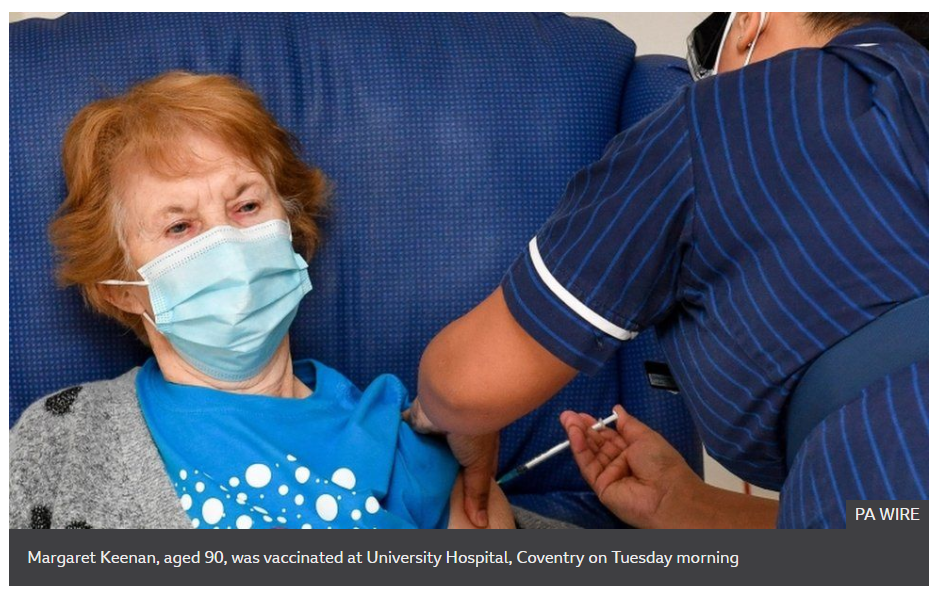 [Speaker Notes: She is a 90 year old lady form England who was the first to be vaccinated against Covid-19   -   we hope she is followed by the world !]
Global Grains and IngredientsMargaret Keenan  - booster Oct 2021
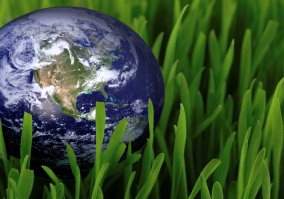 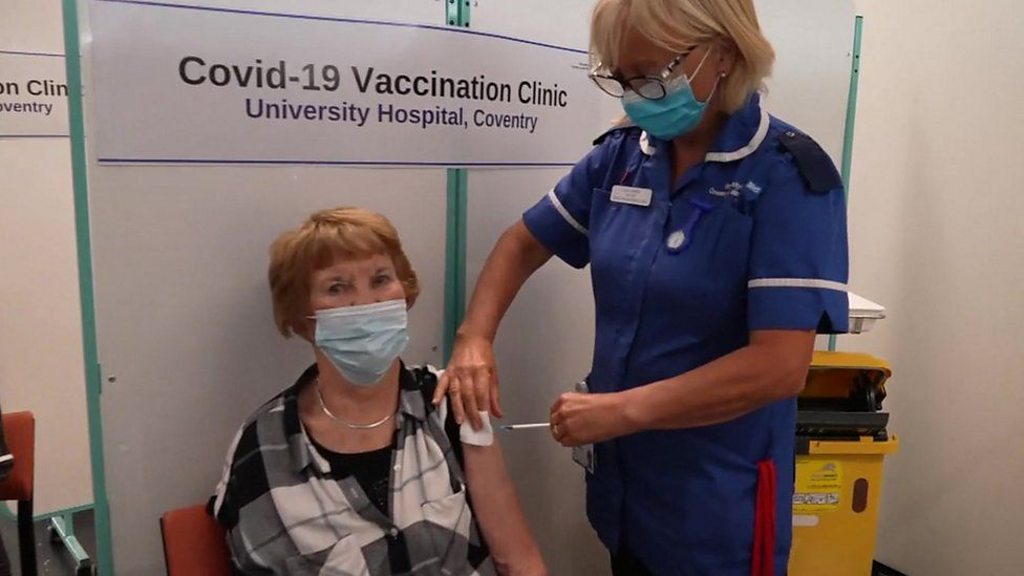 [Speaker Notes: She is a 90 year old lady form England who was the first to be vaccinated against Covid-19   -   we hope she is followed by the world !]
Global Grains and Ingredients
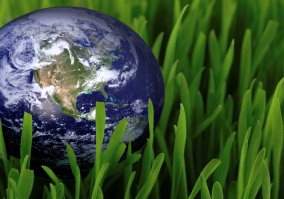 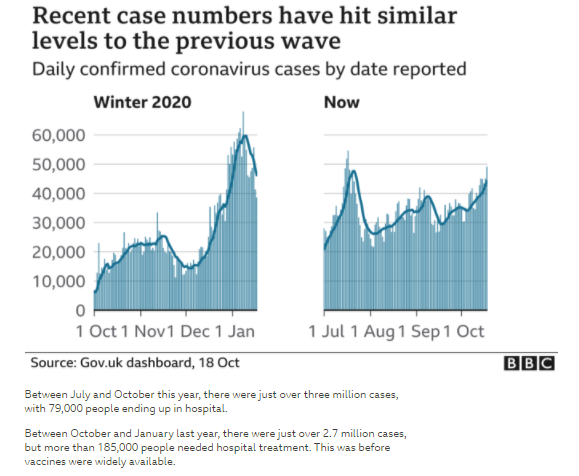 [Speaker Notes: Infections Rising  here in the UK]
Global Grains and Ingredients
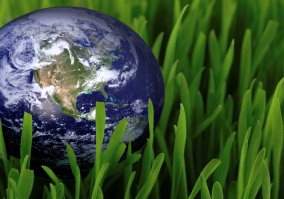 [Speaker Notes: Daily deaths at 10% of the peak.]
Global Grains and Ingredients
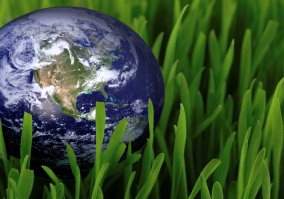 [Speaker Notes: Lets get on with Sesame]
Global Grains and Ingredients
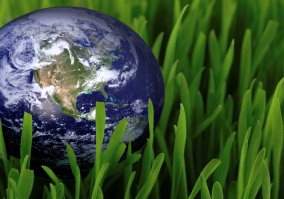 Comments from the EU commission, that can be shared with the sesame seed community.  
 
• The Commission follows closely the issue of EtO with the competent authorities of India to discuss the action plan and the follow-up of the measures put in place by India to remedy the contamination of sesame seeds with ethylene oxide.
• India has committed to implement all EU-mandated measures on sesame seeds and spices, fruits and vegetables and continues to work on identifying the source of contamination.
• India has taken satisfactory corrective actions, supported by the results of official controls on sesame seed consignments exported from India, upon their entry into the EU since January 2021. But they should continue their efforts to be sure that all exports of SS are free of EtO.
• In addition, the Commission has asked the Indian authorities to test spices and fruits and vegetables to ensure that they comply with EU regulations.
• The Commission is following this issue closely with Member States.
It may be interesting to get more information on the origin of EtO found in different commodities, which to date was not clearly identified.
• A next follow-up meeting with India is scheduled for November 2021. 
• For more information, please visit: https://ec.europa.eu/food/safety/rasff/ethylene-oxide-incident_en
[Speaker Notes: ETO still a big focus in the EU.    I have engaged with the DG Sante have their agreement to share these words with our sesame community.]
Global Grains and IngredientsETO Impact Dec 2020
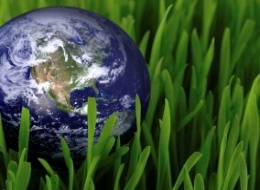 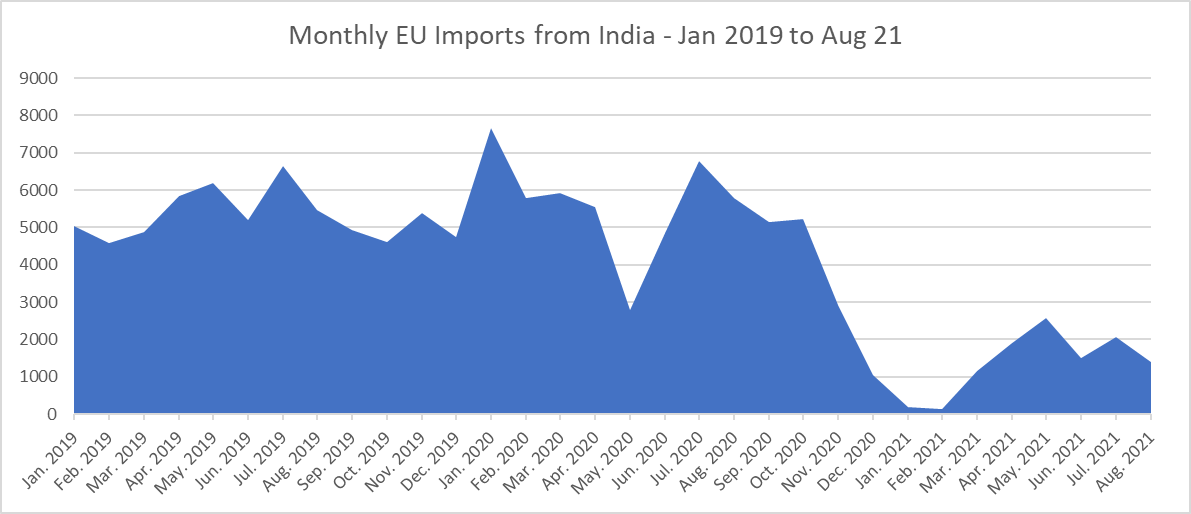 [Speaker Notes: Here we can see the impact on Indian sesame seed imports into Europe – Imports -  recovery at less than 50% of previous monthly levels.]
Global Grains and Ingredients2020 - €214,232  - 129,212mt
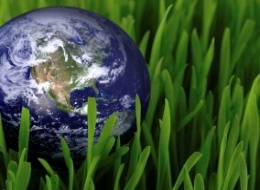 [Speaker Notes: Eu sesame imports -  tonnage down in 2020 and values lower.]
Global Grains and IngredientsAnnual EU imports - kgs
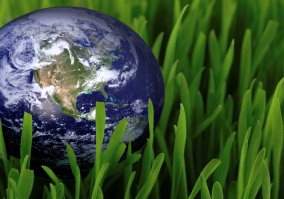 [Speaker Notes: Top suppling origins  in descending order for 2020. highlighted in Yellow are the origins that increased their volumes over 2020. Turkey , China , Paraguay and Brazil increasing their share.]
Global Grains and Ingredients
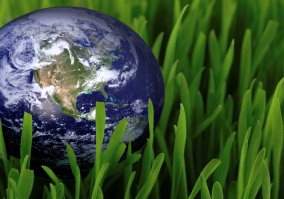 [Speaker Notes: Average price per MT for the past 2 years… ,  every origin, except Uganda, suffering lower prices per MT.]
Global Grains and Ingredients        2020 – India / Nigeria / Sudan / TURKEY (7,656mt) / Ethiopia
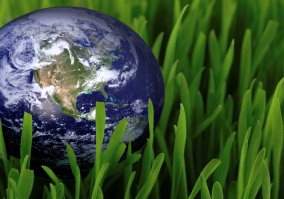 [Speaker Notes: Turkey have edged Ethiopia out of the big 5  EU Suppliers in 2020 with over 7000mt]
Global Grains and Ingredients
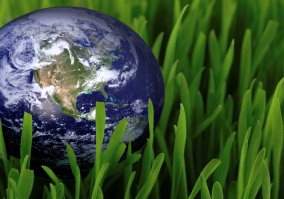 [Speaker Notes: EU Stats are collated differently in 2020 by the commission, but the Order market consumption is unchanged.]
Global Grains and Ingredients
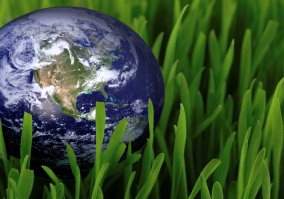 All foods sold in the EU must comply with the EU Regulations.

RASFF – the Rapid Alert System for Food and Feed. https://ec.europa.eu/food/safety/rasff_en

EU Regulations. – related to Food safety.
[Speaker Notes: reminder to any new exporters intending to ship to the EU.]
Global Grains and Ingredients
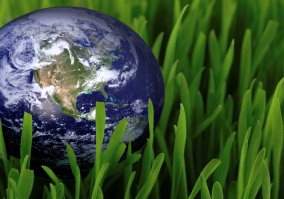 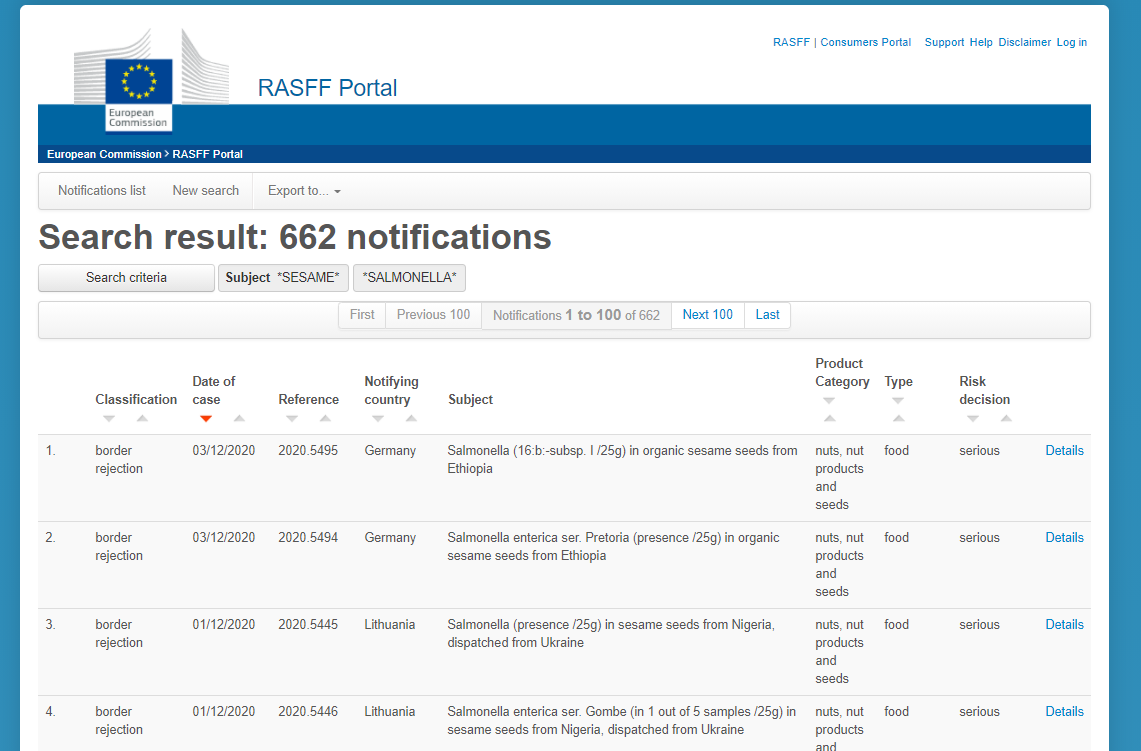 [Speaker Notes: Please continue to check the rapid alert portal to be up to date with emerging issues.]
Global Grains and Ingredients
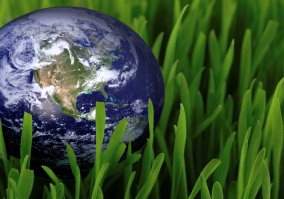 [Speaker Notes: A reminder of the EU Regulations impaction Sesame]
Global Grains and Ingredients
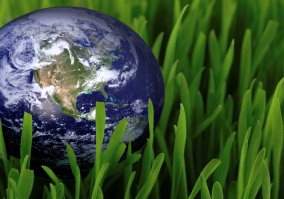 Global Grains and Ingredients
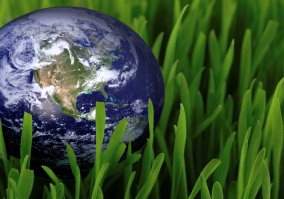 [Speaker Notes: This regulation  an increase in official controls and  called for 20% if Indian arrivals + 50% of Nigerian + Sundanese + Ugandan + Ethiopian seed to be tested on arrival]
Global Grains and Ingredients
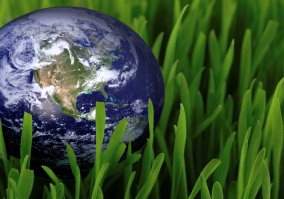 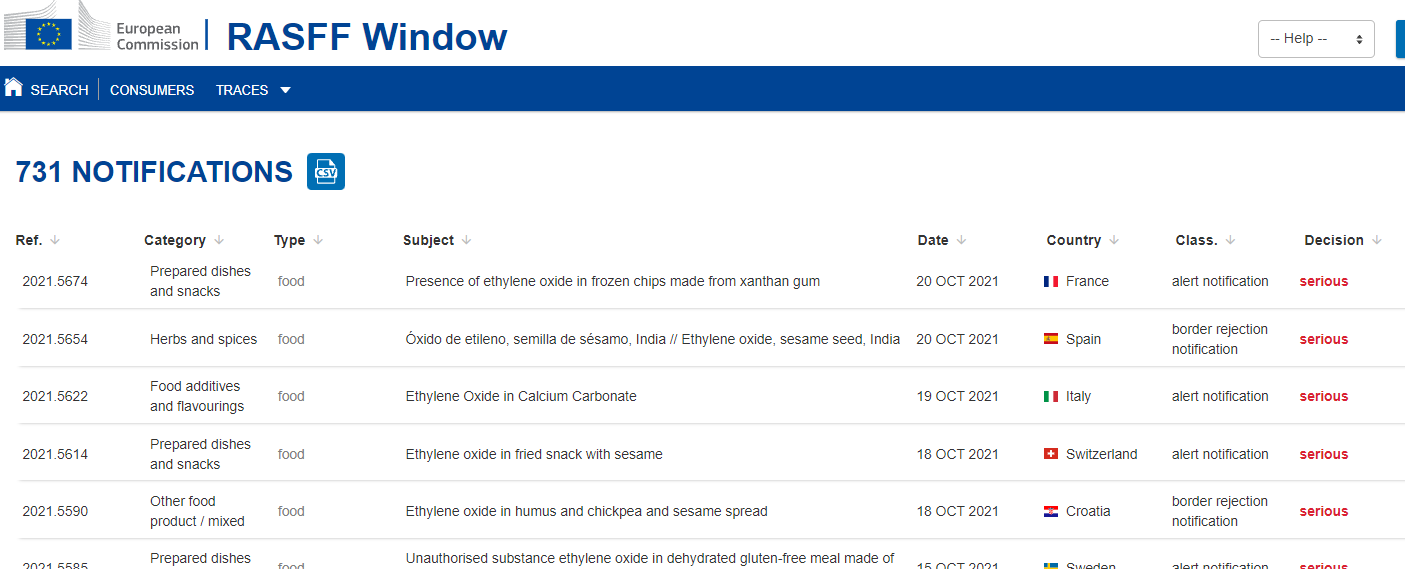 [Speaker Notes: ETO Notifications have reach 731 !!]
Global Grains and Ingredients
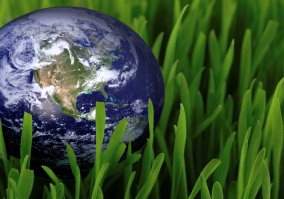 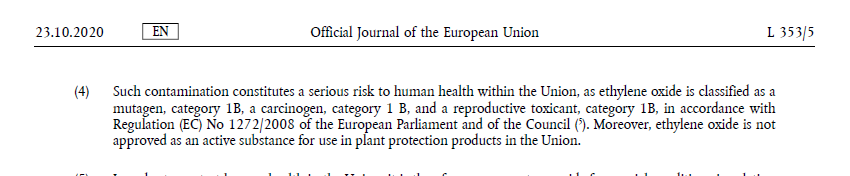 [Speaker Notes: Why are the EU so concerned about ET O =   Extract of the regulation as to why the EU is taking this action]
Global Grains and Ingredients
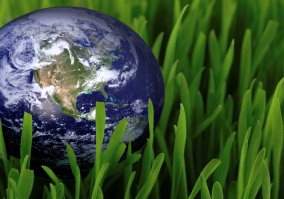 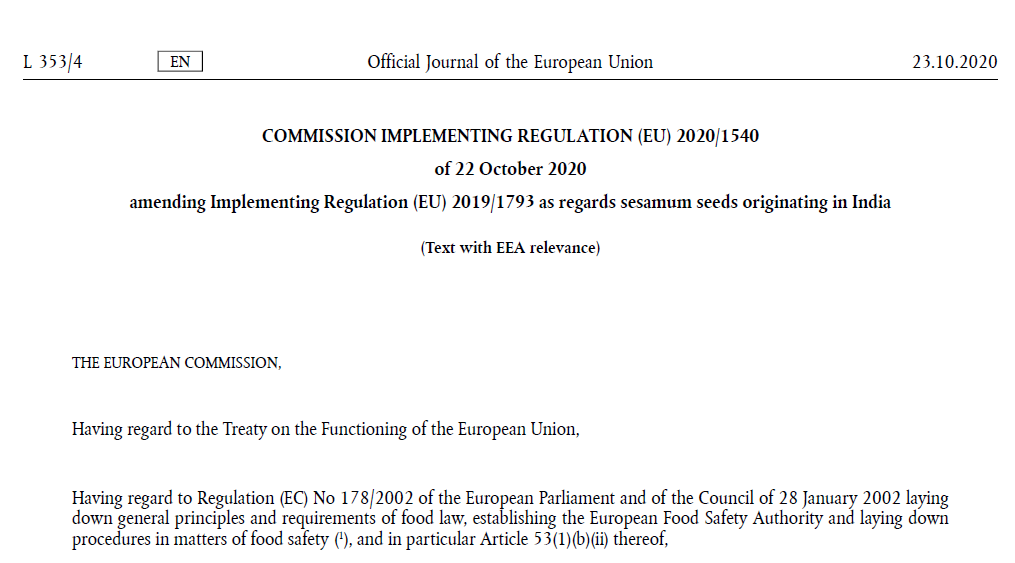 [Speaker Notes: The NEW ETO REGULATION -]
Global Grains and Ingredients
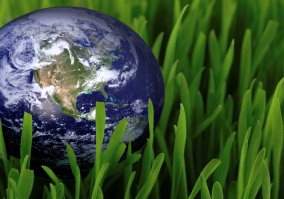 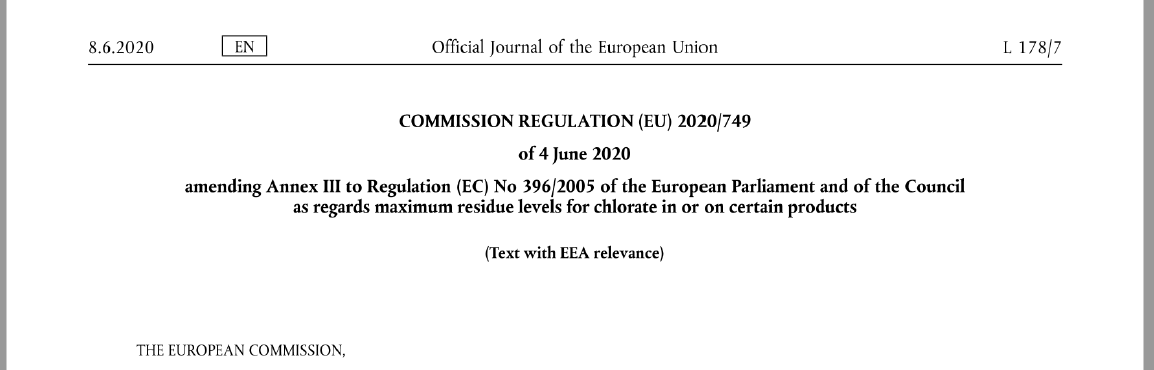 [Speaker Notes: Sources are Pesticides and water treatments.]
Global Grains and Ingredients
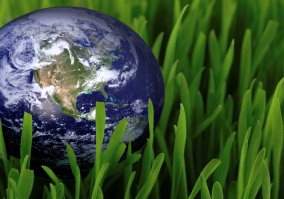 https://ec.europa.eu/food/plant/pesticides/eu-pesticides-database/public/?event=homepage&language=EN
Global Grains and Ingredients
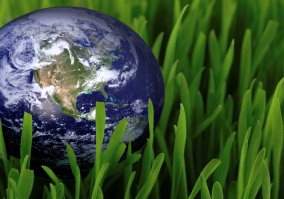 EUROPE & UK WANT
S T O K E S
S afe and compliant food 
T hat grows our market 
O rganically  and is 
K ind to the environment, 
E thically produced and from 
S ustainable sources.
Global Grains and Ingredients
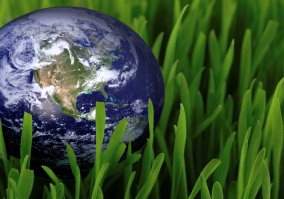 THANK   YOU.

David Buttery
Global Grains & Ingredients Ltd,
Capitol House,
60-62 Leman street, 
London 
E1 8EU

Telephone : +44 (0) 207 488 6868
email – Info@globalgrains.co.uk